Hannah Arendt
A political philosopher
Life and work
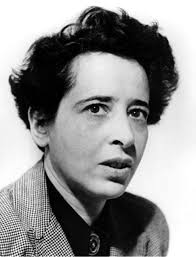 1906 born in Hanover, Germany 
1924 philosophy study at Marburg university – encountering with Martin Heidegger (love-affair) 
1925 Freiburg university – philosophy lectures from Edmund Husserl
1926 Heidelberg university – philosophy study under Karl Jaspers
1929 dissertation Der Liebesbegriff bei Augustin (Love and saint Augustin)
1933-1939 forced to flee from Germany and stayed in France, work for Jewish refugee organisations
1940 – forced to flee from Europe, arrival to USA, coming to New York in 1941
First woman to be named full professor at Princeton, most frequently taught at New School for Social Research
1950 resumed contact with Heidegger
1951 The Origin of Totalitarianism – study of the Nazi and Stalinist regimes
1958 The Human Condition – her most important philosophical work 
1963 Eichmann in Jerusalem: A Report on the Banality of Evil
1963 On Revolution – analysis of American and French revolutions
1960s and 1970s – essays collections: Between Past and Future, Men in Dark Times, Crises of the Republic
1975 death
Last work called The Life of the Mind – volume of three books: Thinking and Willing published in 1987, Judging left unfinished
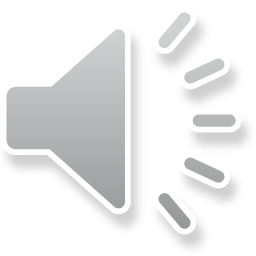 Theory of action - fundamentals
Vita activa (acive life) – three categories: labor, work and action
Revival of Greek concepts and notions of praxis, private life and public life
Labor – tied to life, sustaining, cater our biological needs of consumption and reproduction
Work – tied to worldliness, ability to build and maintain
Action – tied to plurality, ability to disclose the agent and to actualize capacity for freedom → it is specific to humans
Freedom – capacity to begin, to start something new and do unexpected
                    - rooted in natality
                    - politically connected with revolutions („revolutions are the only political events  which confront us directly and inevitably with the problem of beginning”) 
Plurality – to act means to act in the presence of plurality of actors and their different perspectives
                     - it means both equality (we belong to the same species and understand each other) and distinction (non of us is interchangeable)
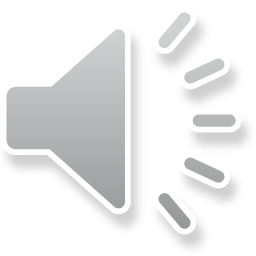 Theory of action – speech, stories and polis
Action entails speech and speech entails action
Action and speech answers the question „Who are you?“ – the main goal of action is to disclose the identity of agent
Identity only manifest retrospectively – in stories → importance of narrator
Stories preserve the memory of deeds and speech 
Stories needs audience → the function of polis
Polis – space of appearance – others appear to me and I appear to them
             - this public space of appearance is recreated when individuals gather
                politically, it is continually recreated by action
             - it may develop slowly or suddenly
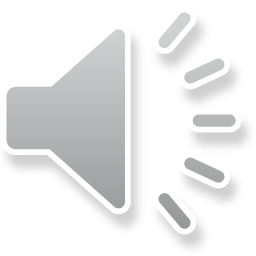 Theory of action – power, unpredictability and irreversibility
Power – capacity to act in concern for a public-political purpose
                - it is the property of a plurality of actors (x strength is property of individual)
                - it is human creation (x force is natural phenomenon)
                - based on consent and rational persuasion (x violence is based on coercion)
                - its legitimacy is derived from initial gathering of people – is connected with
                  the space of appearance
Unpredictability of action - it takes place within the web of human relationships, its consequences are boundless
Irreversibility of action - every action sets off processes which cannot be undone or retrieved
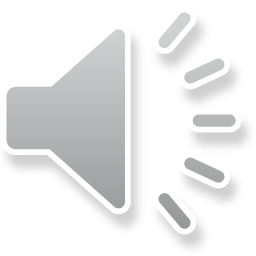 Theory of judgment: Judgment and the vita contemplativa
Vita contemplativa – contemplative life, it generates the theoretical, the understanding of the world
Theory of judgement is a reaction to Nazism and Stalinism – they challenged our understanding of the world and showed us where judgement failed 
Judgement needs to create new categories (the old universal ones do not work after tragedies of 20th century) and formulate new standards 
For that judgement needs the faculty of imagination – it allows us to see things in their proper perspective 
Judging is related to thinking – thinking dissolves fixed habits and rules and thus releases us from universal categories (no more working) and prepares us for judgement
Thinking produces conscience – that tells us what not to do 
                                                             - it represents inner self check and judgemet represents outer 
                                                                manifestation of critical thinking
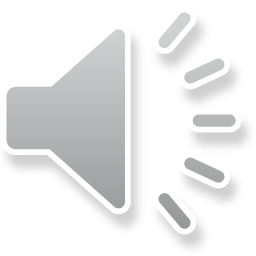 Theory of judgement and the vita activa
Judgement as a political faculty – it enables political actors to decide what to do in public sphere next and how to think about the past 
it is specifically political ability: „one of the fundamental abilities of man as a political being insofar as it enables him to orient himself in the public realm, in the common world.”
It has non-coercive character
Political judgement results from ability to think „representatively“ – from the standpoint of everyone else
                                       - it is tested in public forum through debate and discussion about
                                         different matters  - by incorporating of different standpoints one 
                                         can form representative opinion
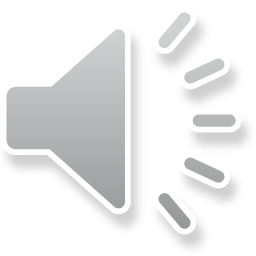 Eichmann in jerusalem
Character of Eichmann – not intelligent, joiner, without the ability to think for himself,
                                                without trace of mental illness, average, faithfull more to
                                                bureaucracy than ideology
Banality of evil – Eichmann is example of this banality – he is not mosnster, inherently
                                evil with psychopathic motives but rather mundane and quite normal
                                who acted evil because of his lack of critical thinking
Legality of the trial – Hannah is questioning the trial being held in Israel, that 
                                        he was kidnapped, charged for crimes in retrospect etc. 
Investigation of the Jewish role during Holocaust read as „blaming the victim“
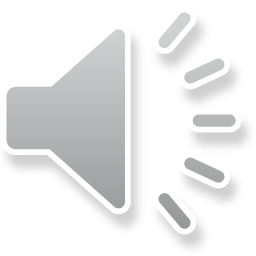 homework
Listen to this commented presentation. Read chapter III from the Eichmann in Jerusalem (called “An expert on the Jewish Question, pp in pdf 21 – 30). Explain in your own words (300 – 400 words) the character of Eichmann and what his persona tells us about the concept of “the banality of evil”. Give me your own opinion and own deliberation regarding the question of evil in general and the question of evil in Hannah‘s theory.
Send me your paper via e-mail before 22 May
Email: jana.tomesova@ff.cuni.cz